CIRCULAR ECONOMY
Life cycle extension an opportunity to all
Laura Reyes
March  2017
Agenda
What does Circular Economy mean?
Who have we applied the theory
What the results are… in practice
The Challenges
The opportunities
A Success Story: Mobile Carrier Buy-Back Program
About Belmont Trading Company
Circular Economy – A definition:
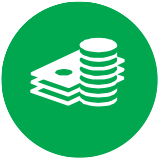 Maximizing Economic Value
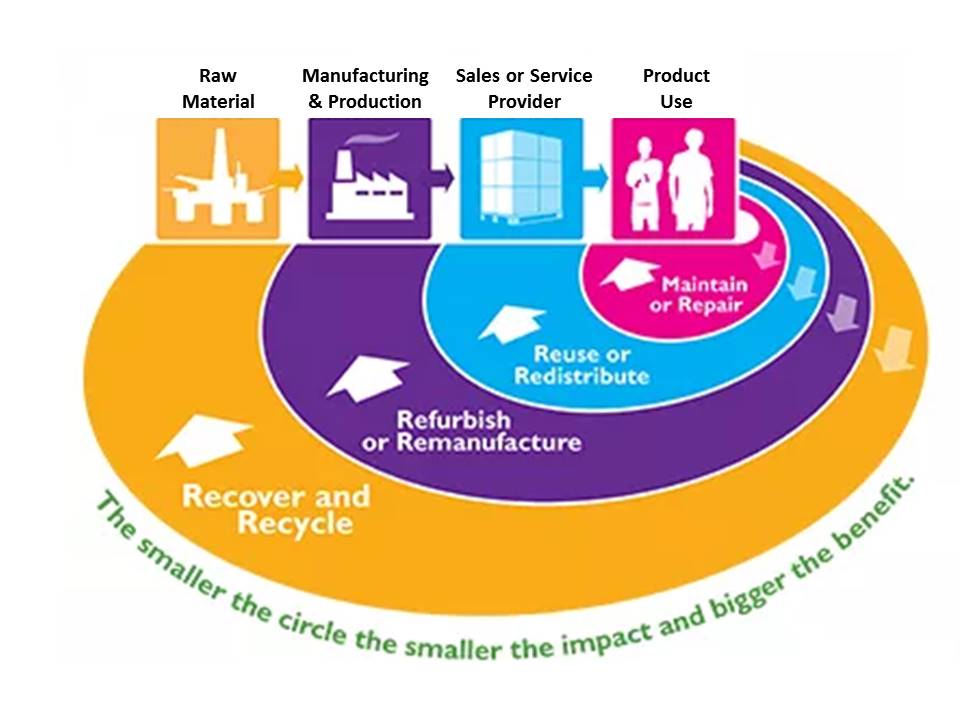 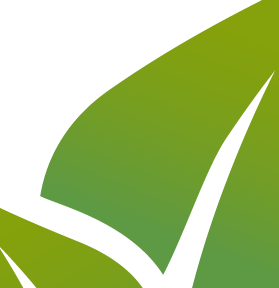 Pursuing Sustainability Goals
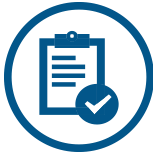 Complying With Regulations
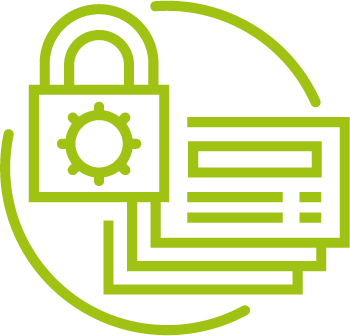 Protecting Private Data
…. Some concepts
How have we apply the concept
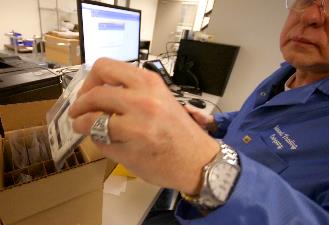 Higher Recovery
Value
Remarketing Whole Units
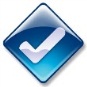 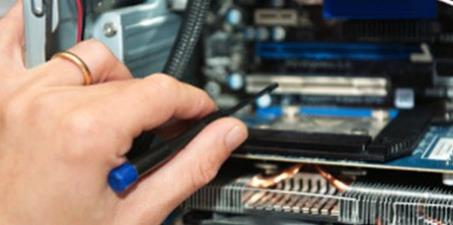 Component Harvest & Resale
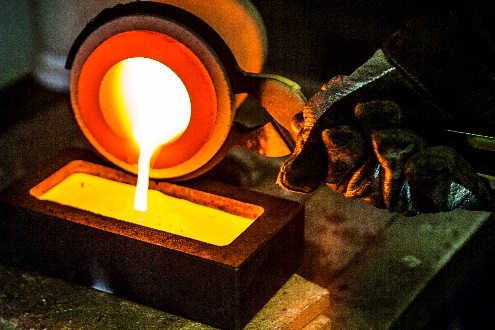 Scrapping &  Recycling
Lower Recovery Value
[Speaker Notes: Left side: $1.92 per phone; right size: ~$200]
MANAGEMENT RESULTS: E-WASTE & E-MATERIAL
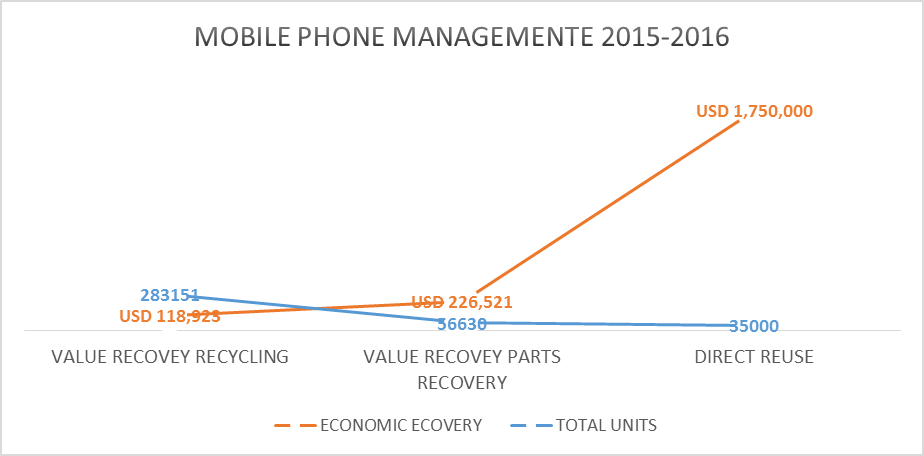 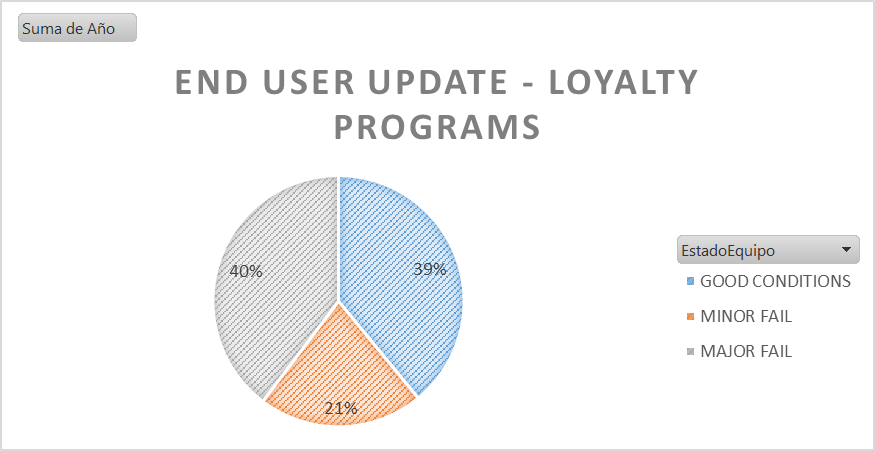 Challenges: LATAM Regulatory Environment
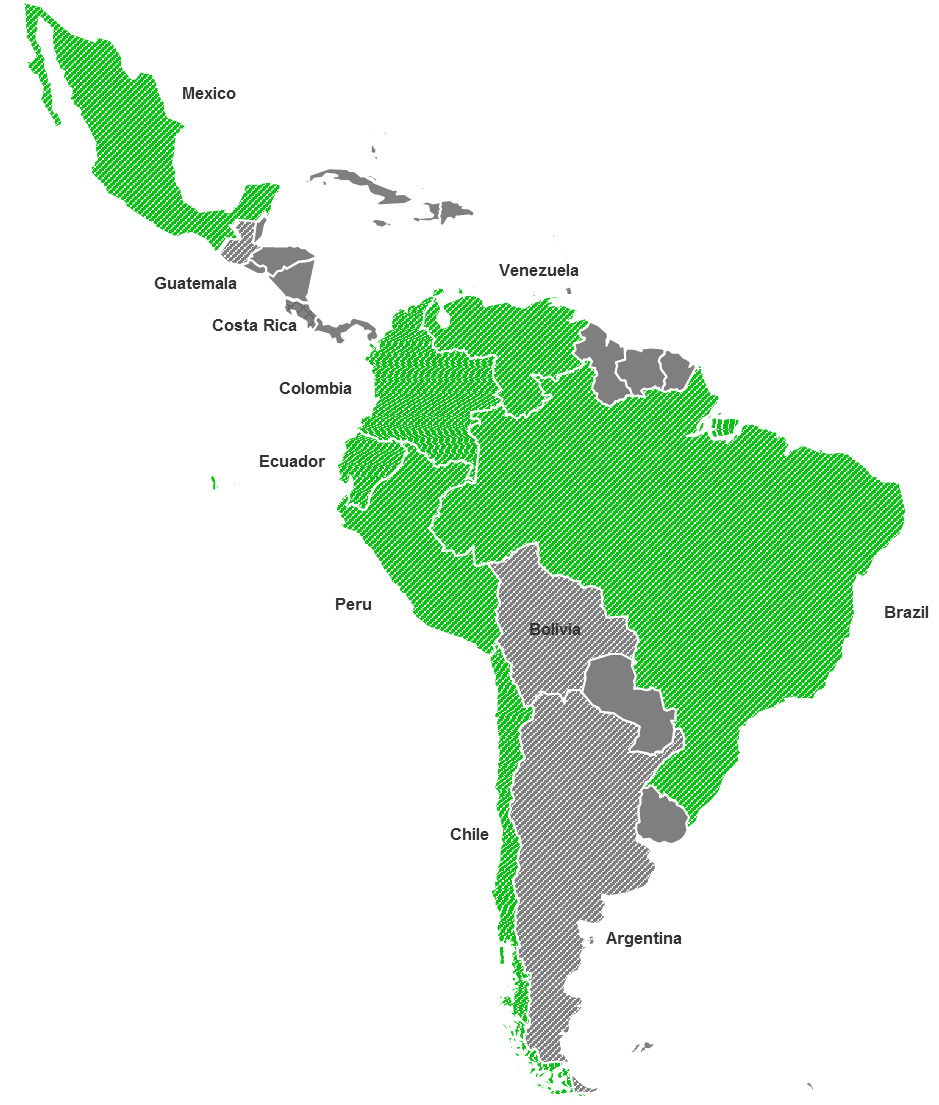 Key:
Formal National Regulations in Place
No Formal National Regulations in Place
Top 10 eWaste Generator
Challenges: Communication, Logistics, Standards Adoption
Turning Challenges into Opportunities: Summary
Case Study: Latin American Mobile Device Trade-In Program
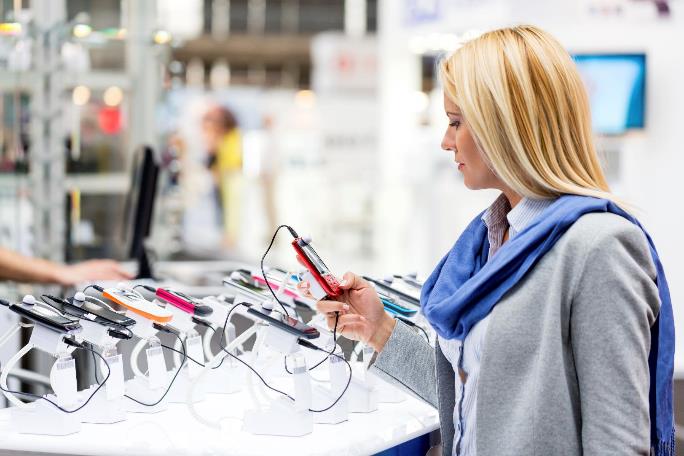 About Belmont Trading Company
Belmont’s global processing and remarketing capacity and capabilities are extensive
With headquarters just outside of Chicago, IL and 10 facilities on 4 continents around the globe, Belmont Trading Company is a global leader in providing asset management and value recovery services for used electronic equipment
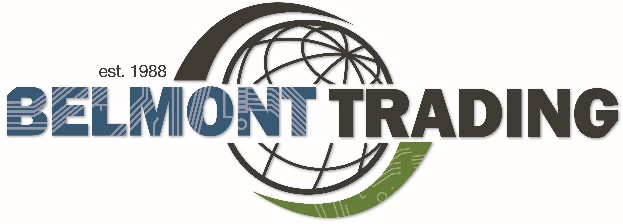 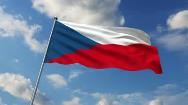 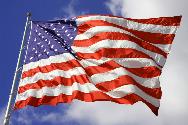 Global Processing Capacity
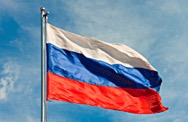 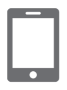 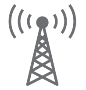 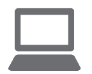 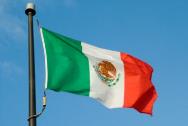 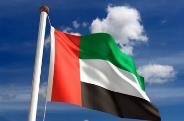 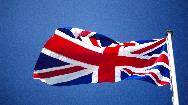 Asset Management
Value Recovery
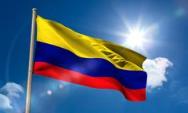 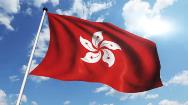 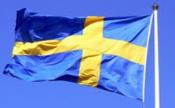 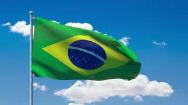 Belmont’s network in LATAM allows us to cover more than 80% of the eMaterials market
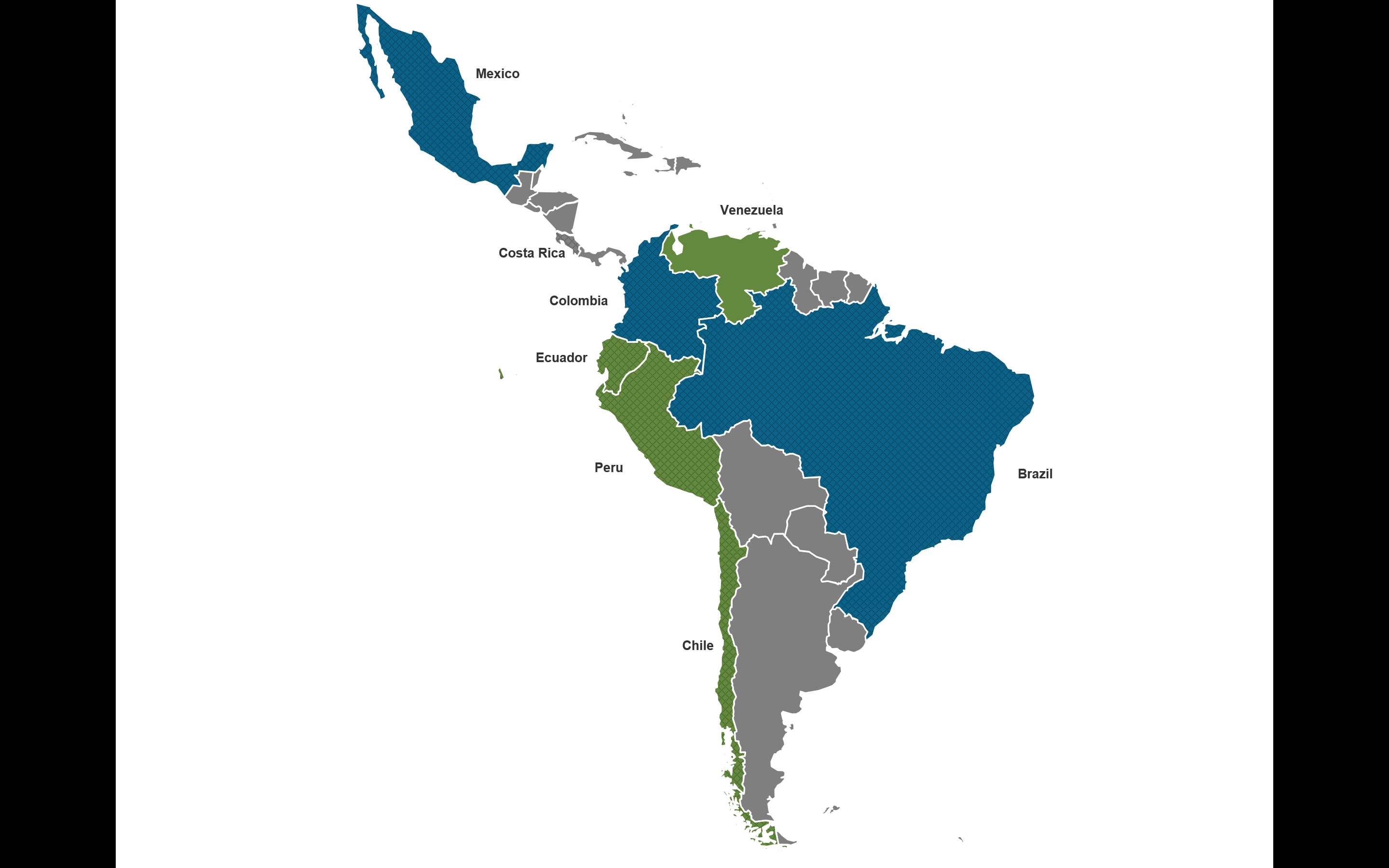 Thank You!
Laura Reyes
Business Development Manager - Colombia
laurar@belmont-trading.com

Belmont Trading Co., Inc.
ISO 9001, ISO 14001, OHSAS 18001, Responsible Recycling© (R2)
900 Corporate Grove Drive, Buffalo Grove, Illinois 60089  USA
www.belmont-trading.com
http://www.belmont-trading.com/mx.aspx 
http://www.belmont-trading.com/co.aspx 
http://www.belmont-trading.com/br.aspx 
@BelmontTrading
@BelmontEspanol
@BelmontColombia
https://www.linkedin.com/company/belmont-trading 
https://www.youtube.com/user/BelmontTrading
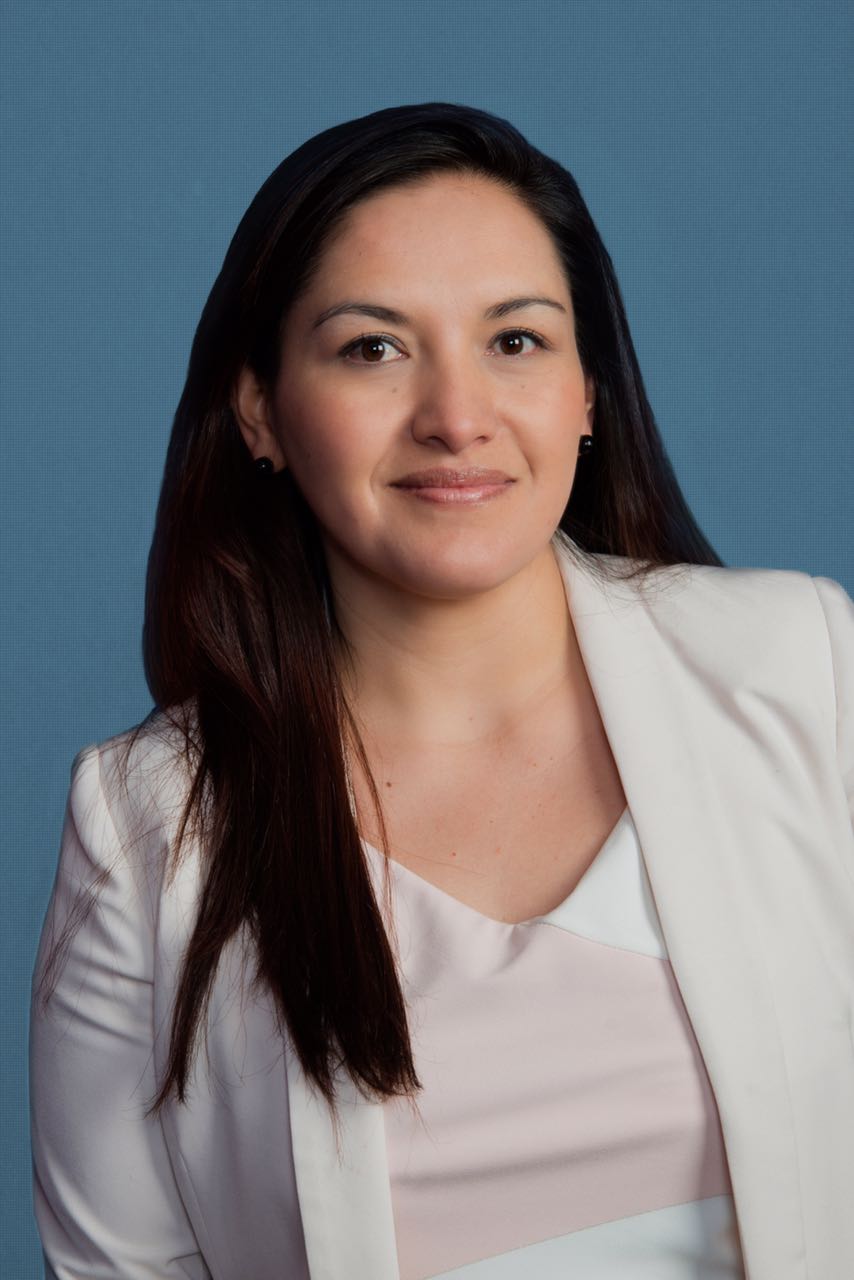